TRƯỜNG TH – THCS ĐẠI TÂN
CHÀO MỪNG QUÝ THẦY CÔ
VỀ DỰ GIỜ THĂM LỚP
Môn Công nghệ
BÀI 8: LÀM ĐỒ DÙNG HỌC TẬP (T1)
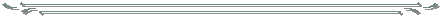 Giáo viên: Lê Phước Tài
Lớp: 3B
Thứ……ngày…..tháng…..năm…….
CÔNG NGHỆ
Bài 8: LÀM ĐỒ DÙNG HỌC TẬP (T1)
1. Gọi tên các đồ vật sau?
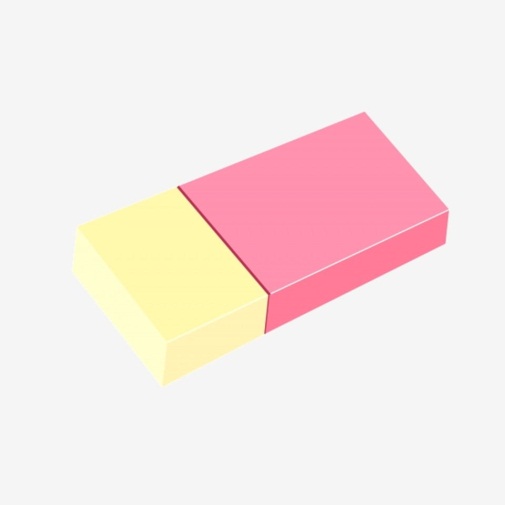 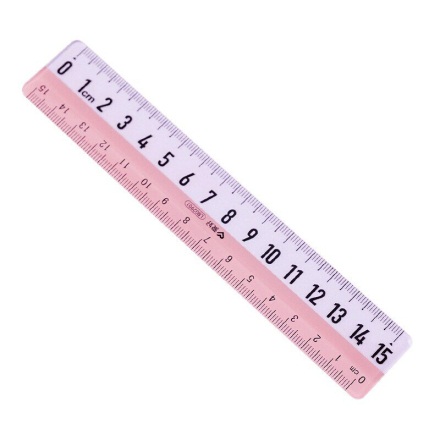 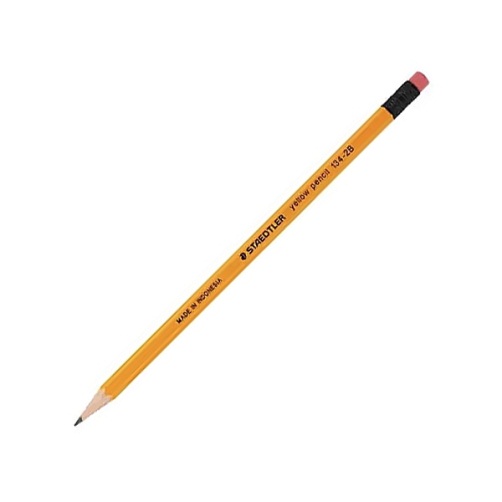 Cục tẩy
Thước kẻ
Bút chì
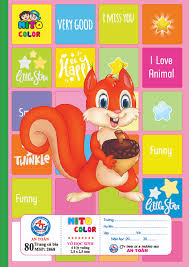 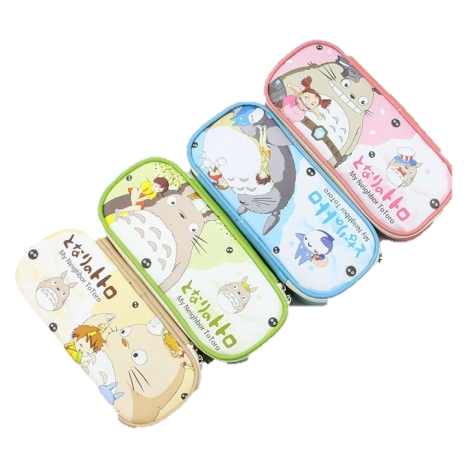 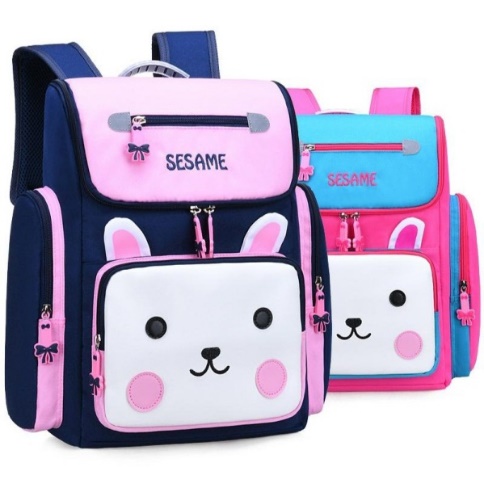 Cặp sách
Hộp bút
Vở ô ly
Thứ……ngày…..tháng…..năm…….
CÔNG NGHỆ
Bài 8: LÀM ĐỒ DÙNG HỌC TẬP (T1)
1. Nêu tên tác dụng của các đồ vật ấy
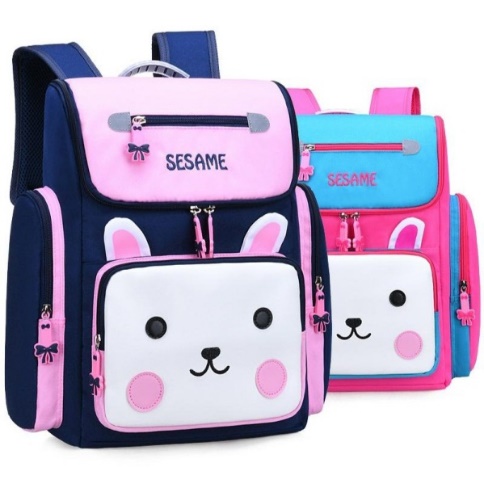 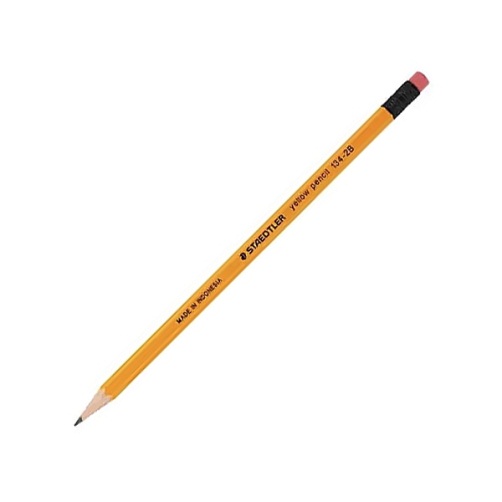 Đựng sách vở, đồ dùng học tập
Kẻ bài, vẽ, viết vào vở bài tập
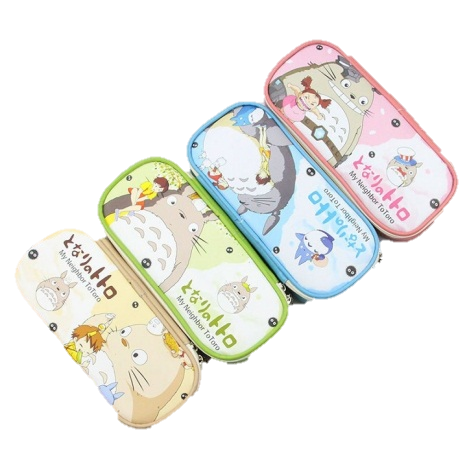 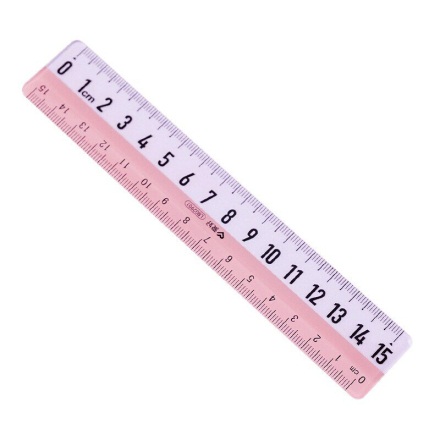 Kẻ hết bài, kẻ hình
Đựng đồ dùng học tập
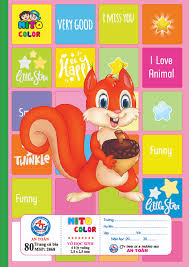 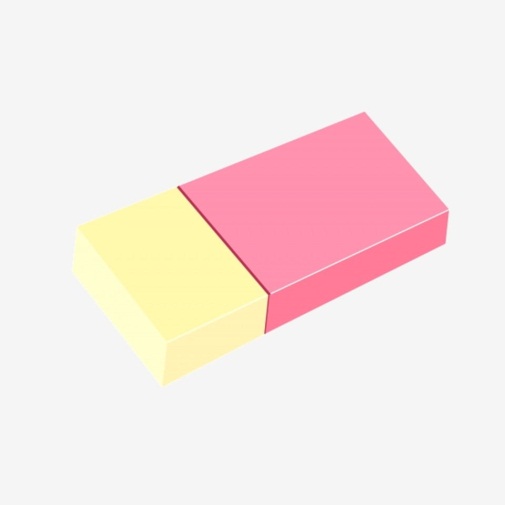 Kẻ hết bài, kẻ hình
Ghi chép bài học
Thứ……ngày…..tháng…..năm…….
CÔNG NGHỆ
Bài 8: LÀM ĐỒ DÙNG HỌC TẬP (T1)
Những đồ dùng sau được làm từ chất liệu gì?
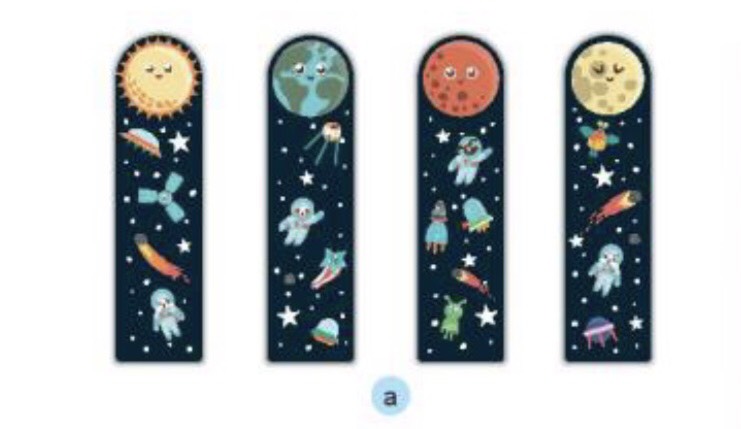 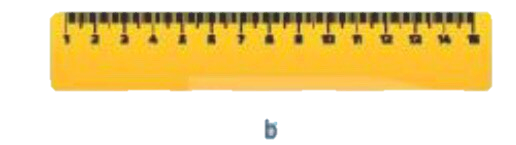 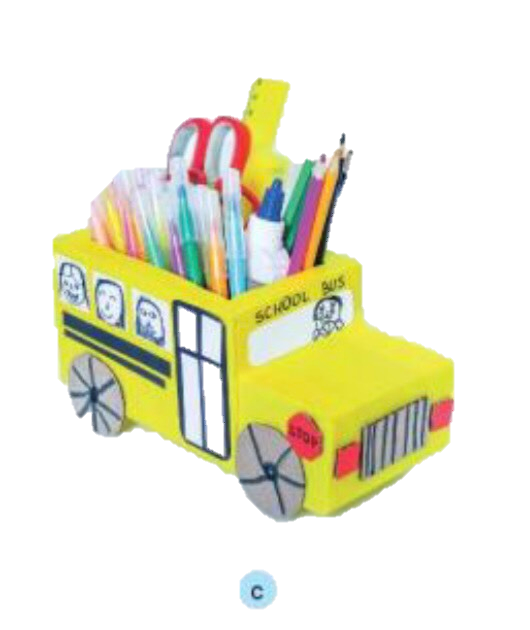 Thứ……ngày…..tháng…..năm…….
CÔNG NGHỆ
Bài 8: LÀM ĐỒ DÙNG HỌC TẬP (T1)
Kết luận: Đồ dùng học tập rất đa dạng, phong phú, có những tác dụng khác nhau. Khi sử dụng, em cần chú ý bảo quản và sắp xếp đồ dùng học tập gọn gàng, hợp lý.
Chia sẻ về những đồ dùng học tập mà nhóm em đã chuẩn bị.
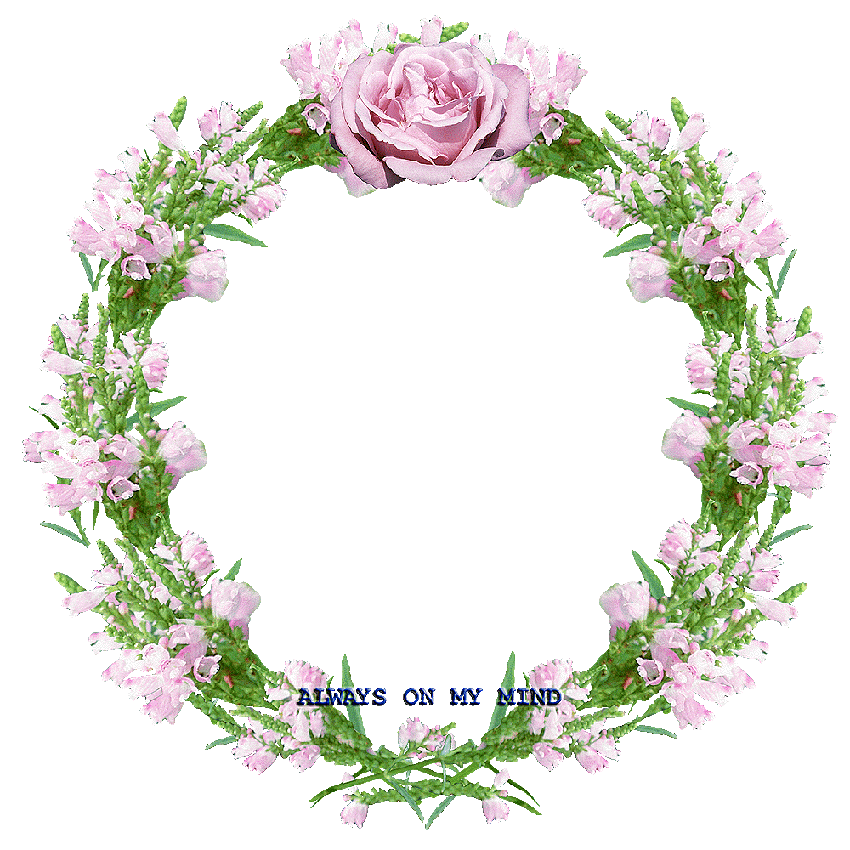 XIN CHÂN THÀNH CẢM ƠN 
QUÝ THẦY CÔ GIÁO VÀ CÁC EM